Cross-Borders Renewables Auction WindEurope Summit 2017Fabian Joason behalf of German Federal Ministry of Economic Affairs and Energy
Key Goals and Guiding Principles
EU compatibility of national support schemes but limited amounts (in Germany 5 % ~ 250 MW)
Regional integration and joint learning 
Using regional synergies (e.g. diversification of RES) and more competition 
Pilot opening should be a testing ground 
Avoid complex administrative structures
Concept should be scalable
2
[Speaker Notes: When we go foreward with the opening the KOM would have it so easy us off against each other]
Basic Requirements
Cooperation agreement
Reciprocity
„Physical“ Import
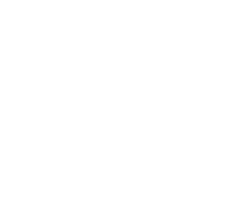 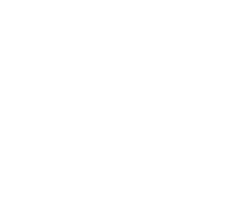 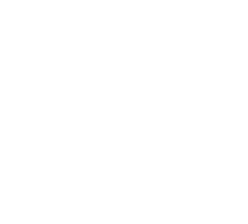 3
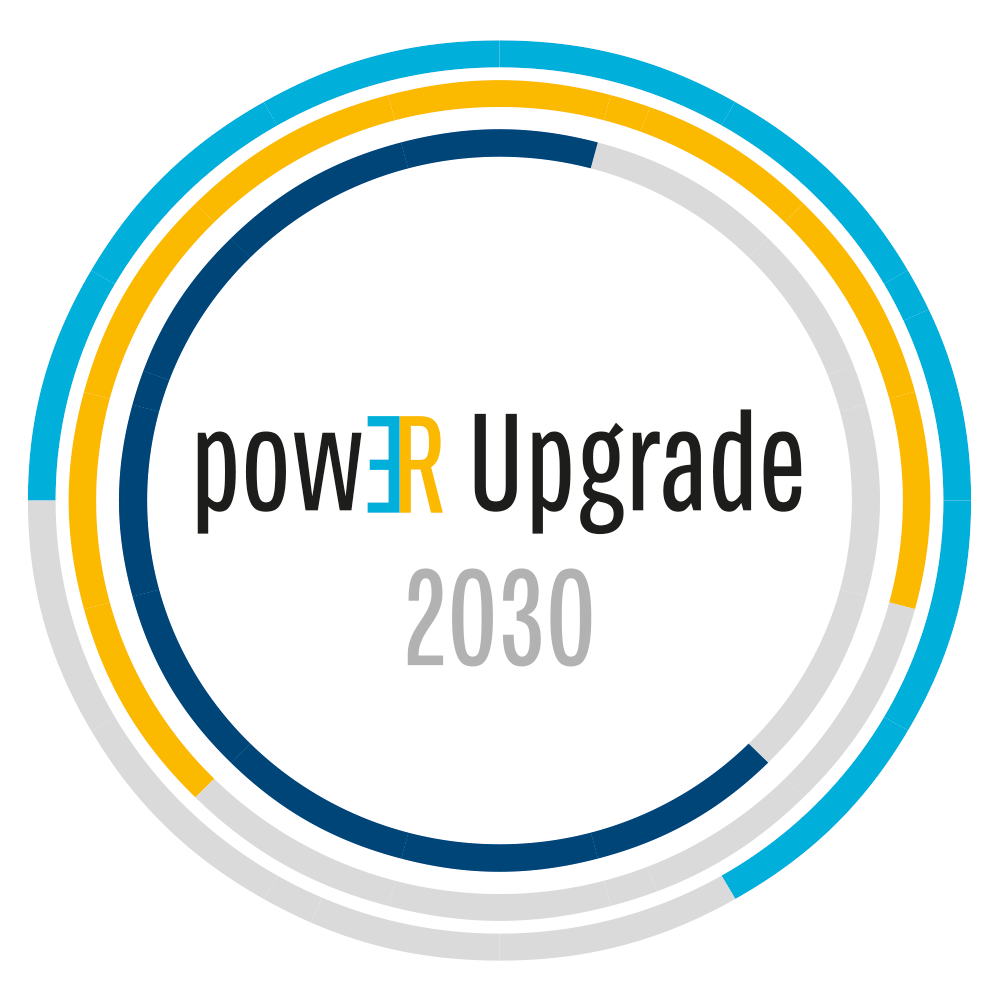 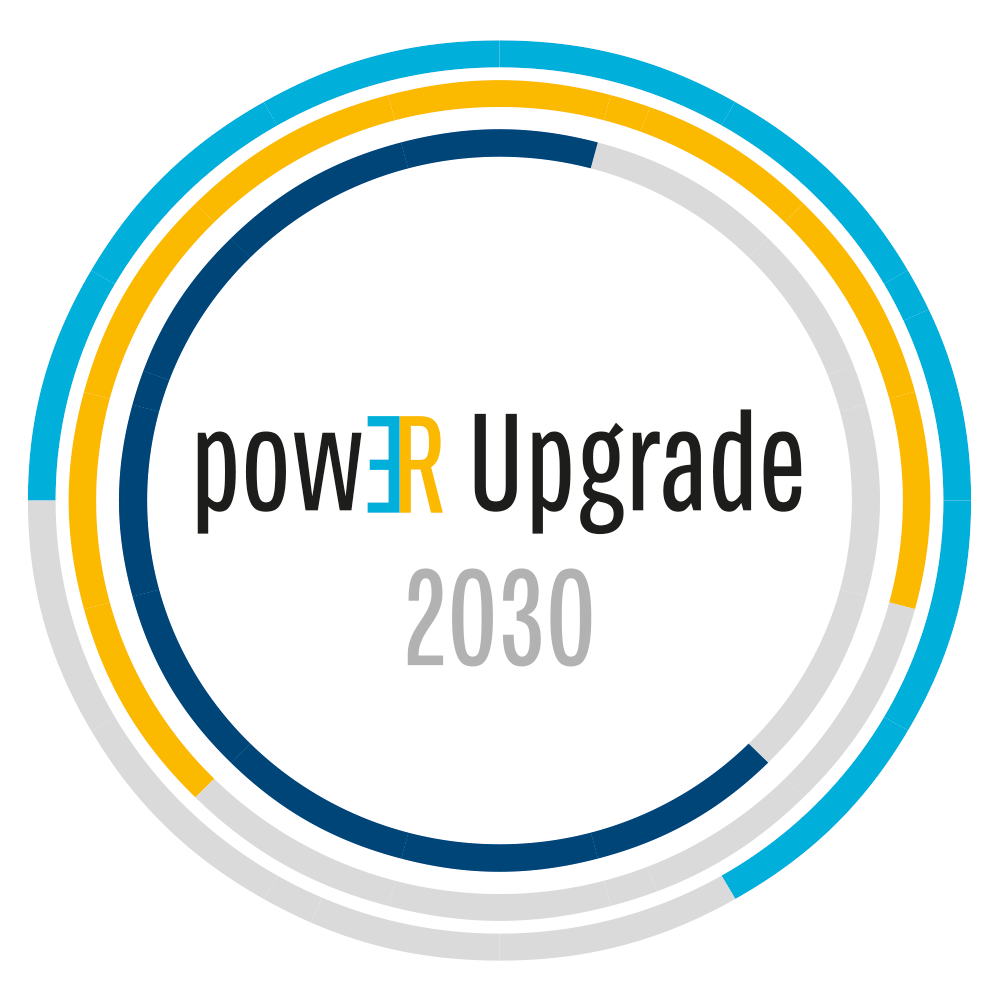 Models for Reciprocity
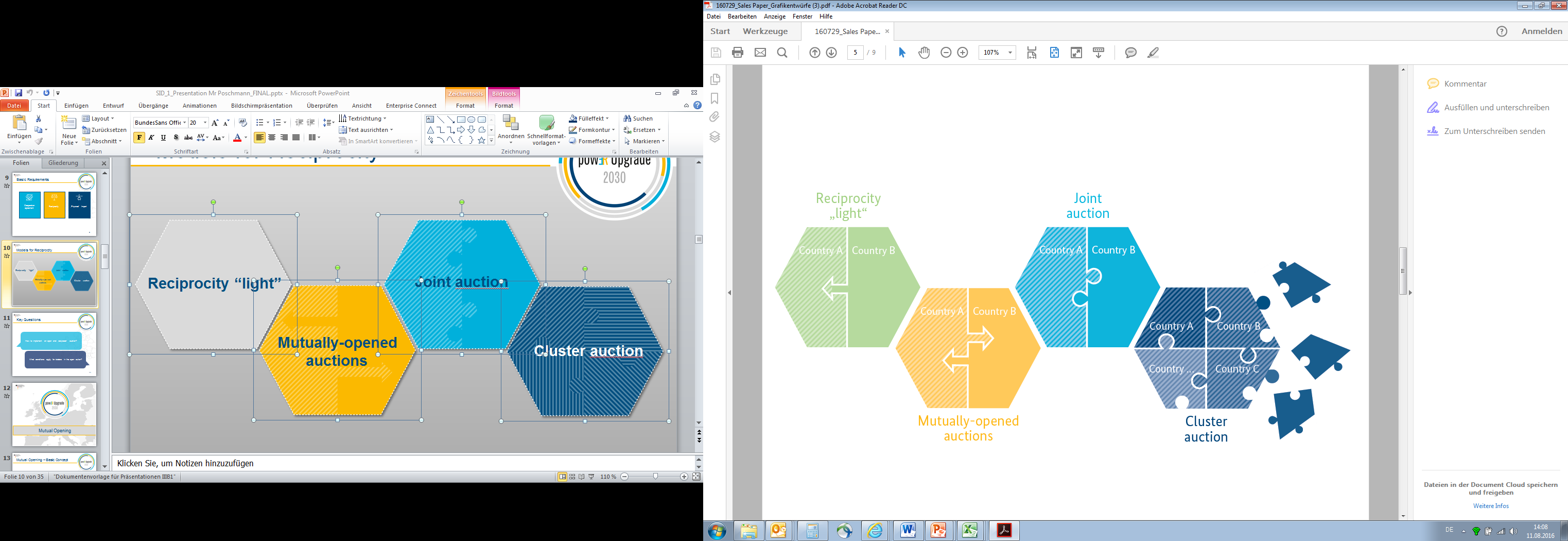 6
Level Playing Field
Efficient competition in auction
Bidders must know conditions beforehand 
Avoid distortions through local conditions (e.g. taxes)
5
[Speaker Notes: Examples: 
- cross boarder payments 
- Place of jurisdiction]
Prequalification for Wind-Auction
In Germany authorization under the Federal Immission Control Act (BImSchG) required 
What is equivalent in other countries? 
Aim of a level playing field and efficient competition
6
First Cooperation Pilot DNK & GER
Signed in July 20, 2016 for a “Mutual Auction” 
German auction round:  50 MW PV
Danish auction round: 20 MW PV(partially opened: 2.4 MW of bids from Germany)
Auction Design: Denmark and Germany determine the auction design individually 
Statistical Allocation („you get what you pay“)
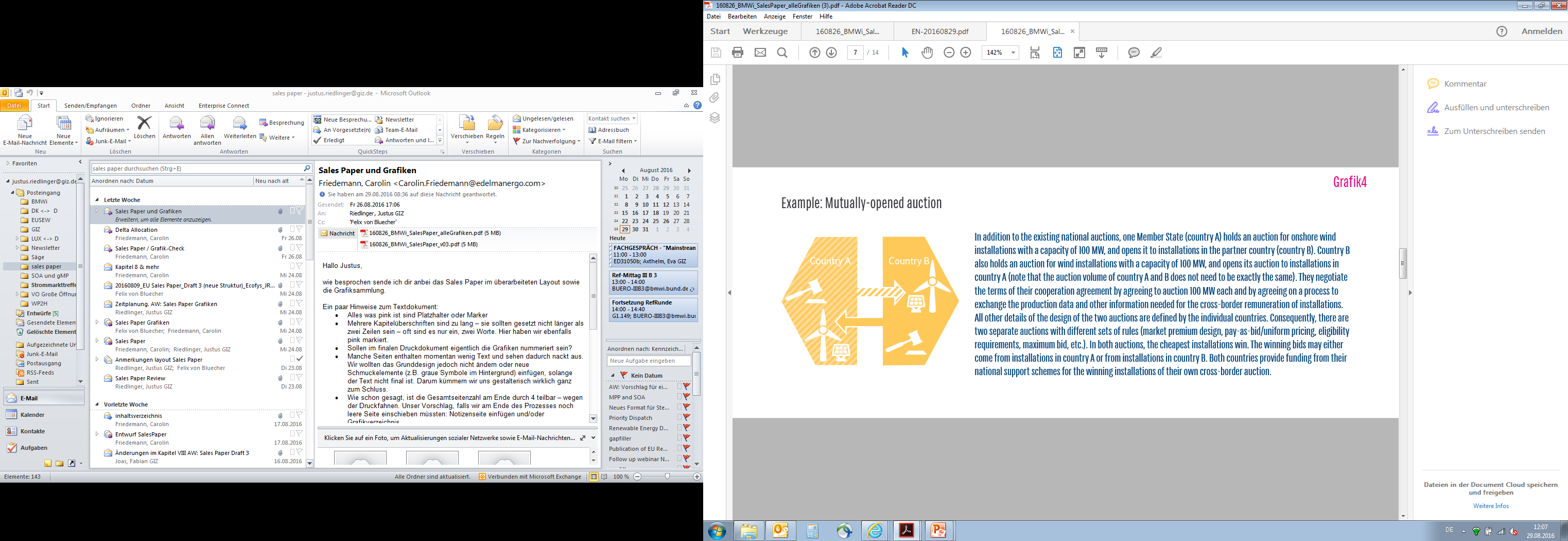 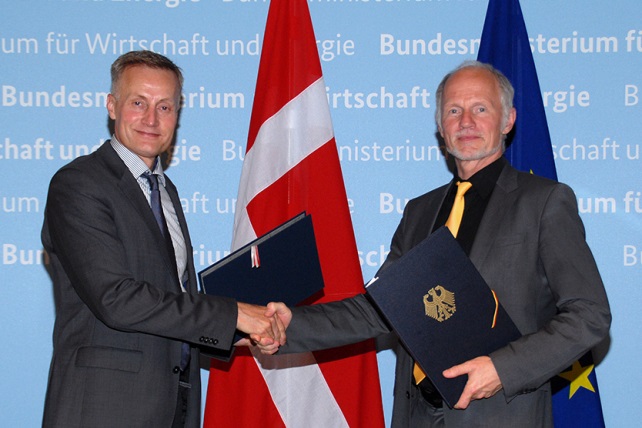 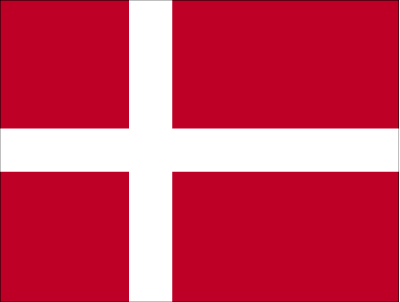 7
Contact Information:
Fabian Joas (until end of September)		Anne-Maria Ide (BMWi):
fabian.joas@giz.de				anne-maria.ide@bmwi.bund.de
 
From October on: 
fabian.joas@agora-energiewende.de
BACKUP SLIDES
Opend Pilot Auction DNK & GER
Mutually-opened auction:
German auction round:  50 MW 
Danish auction round: 20 MW (partially opened: 2.4 MW of bids from Germany)

Auction Design: Denmark and Germany determine the auction design individually.
Location Specific Conditions: The regulations of the country where the installation is located apply
Statistical Allocation towards
National Renewable Target (EU 2009/28/EC): Installations financed by Germany („you get what you pay for“) 
German installation corridor (Ausbaukorridor): Installations built in Germany
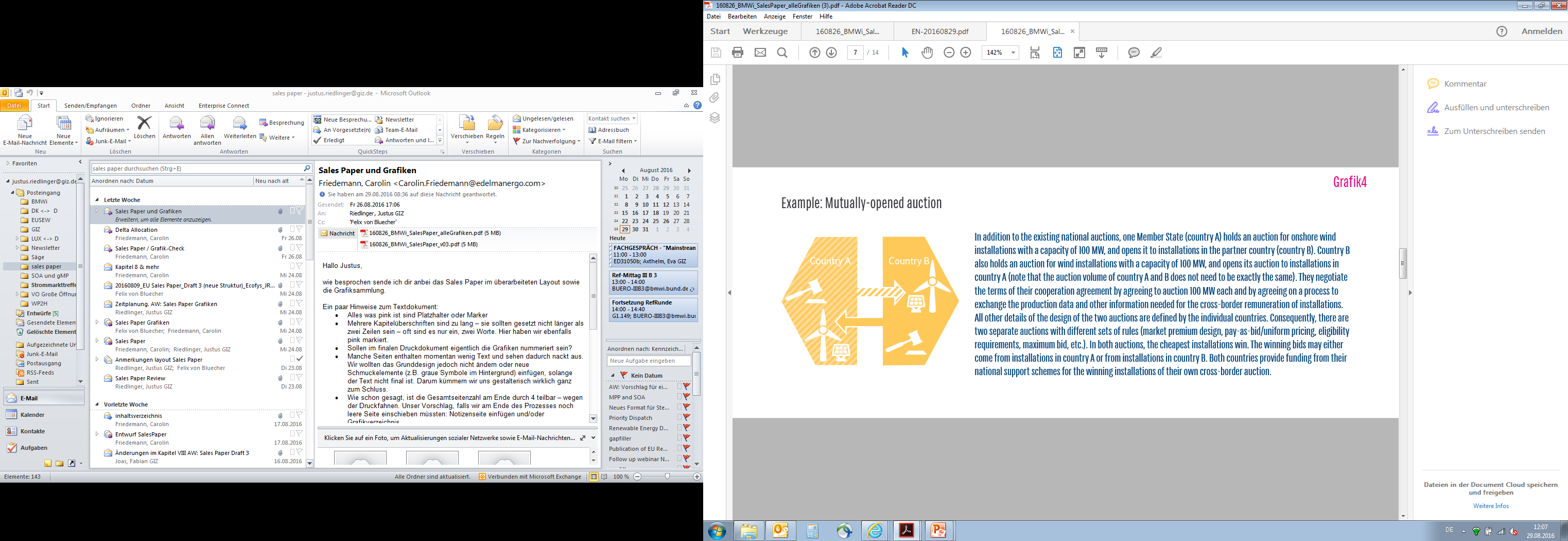 10
[Speaker Notes: Auction Design:
Each country carries out its own auction and opens for bid from the partner country 
Each country is free to design the auction itself -> Auction design 
Local investment conditions (e.g. taxes and levies) are not aligned 

Location Specific Conditions:
Very strict rules in Germany where PV-plants can be build 
Less strict rules in Denmark 
Different rules in different countries should be accepted  
Each country decides for itself]
Example: Process to Solve Data Exchange
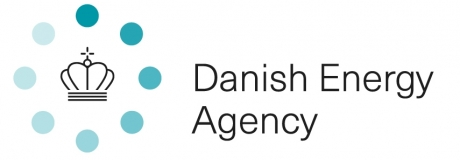 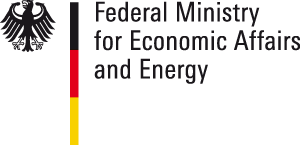 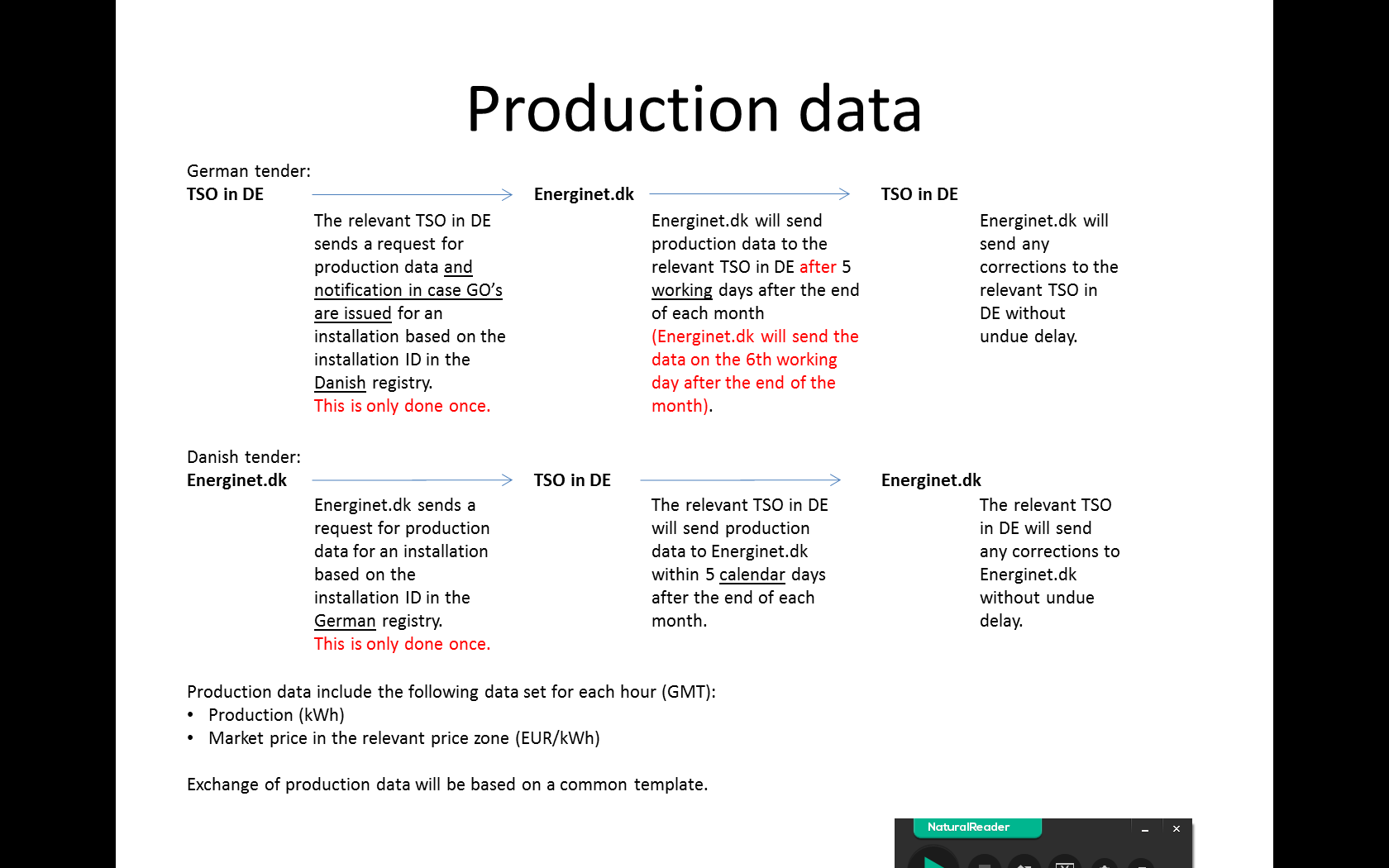 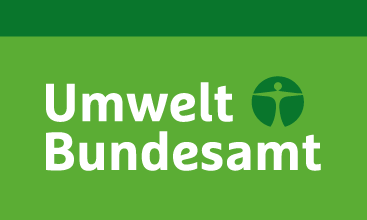 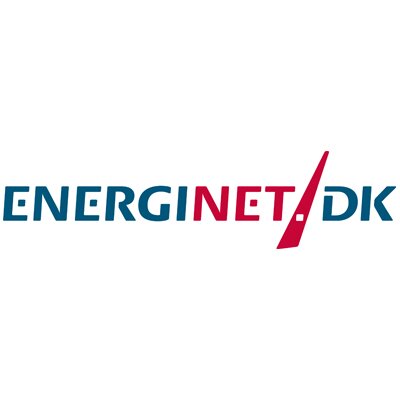 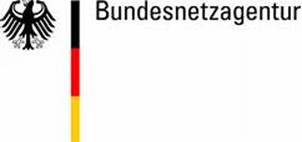 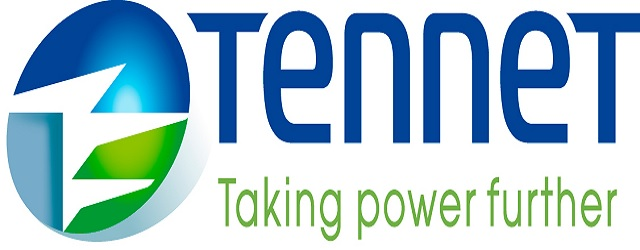 11
Mutual Opening – Basic Concept
Two countries mutually open their national auctions for bids from the partner country

Relatively easy to implement
Auction Design can be quite similar to national auction
12
[Speaker Notes: Examples: 
- cross boarder payments 
- Place of jurisdiction]
Joint Auction– Basic Concept
Instead of two separate auction countries agree on one joint auction 

Joint auction procedure, joint bidding
Each country supports 50 MW with its own national support system 
Allows for joint auction without the need for a new joint financing mechanism by piecing together support schemes
13
Background
Implementing Cooperation Mechanism of the current Directive 2009/28 EG
State aid guidelines call for more intensified use of Cooperation mechanism
Regional cooperation will be key element of the new EU Energy framework
14
“Physical” Import
“real” impact on home market is key for public acceptance
No interference with real electricity flows or market trades 
Lump sum approach (availability) based on NTC and De-rating
But stable political figure needed
Lessons learned: individual assessment very difficult, unbalanced, unstable
15
Mutual Opening vs.  Joint Auction
29
Market Premium
Fixed market premium
Sliding market premium 
based on the market prices of the host country
Sliding market premium 
based on average market prices of cooperation countries
17
How to “Piece” Support Schemes Together?
Each installation is assigned the support scheme of either one country or the other
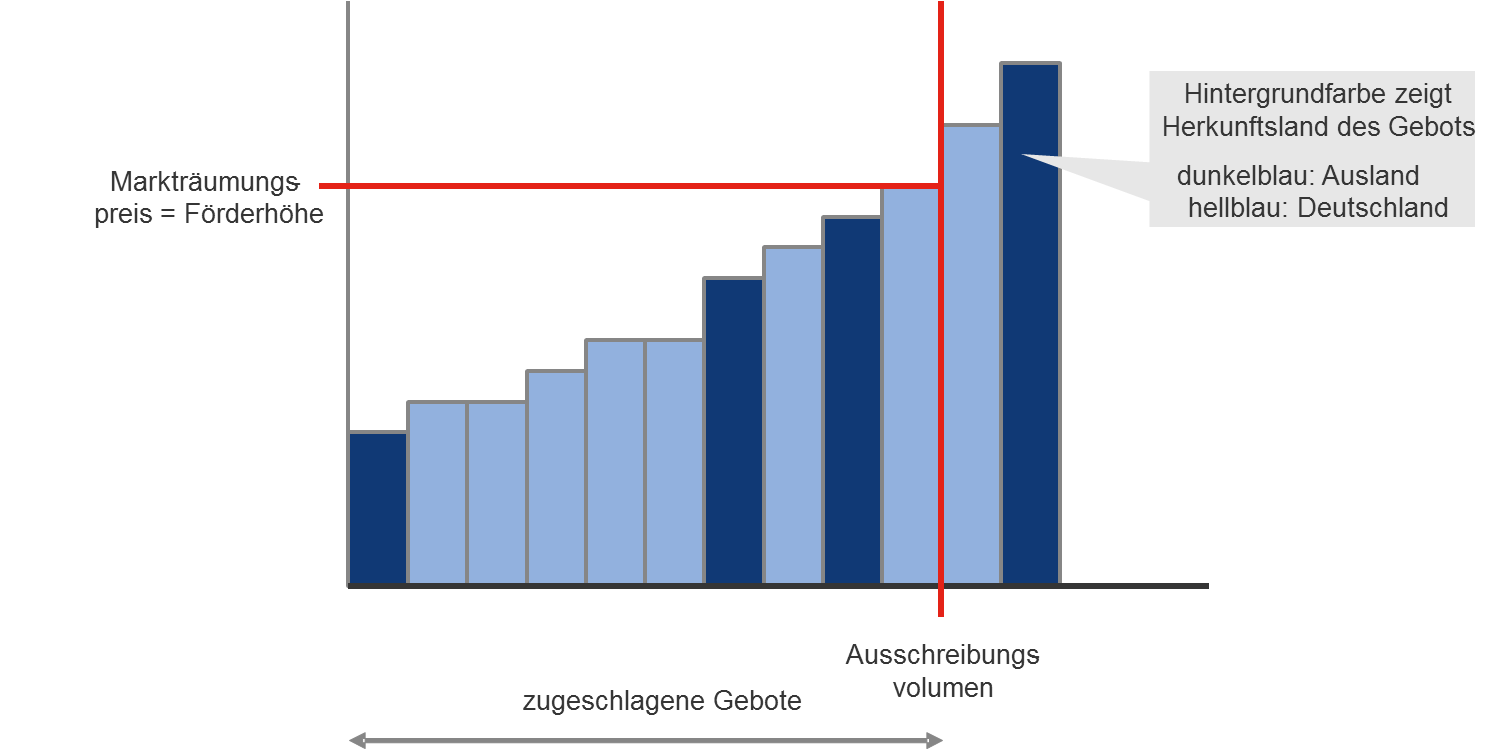 Colour shows to which country the installation is assigned to (irrespective of their location)
Clearing price = support volume
Assigning will be done after bids are awarded at random by using a pre-determined key
Auction volume
Awarded bids
* Dark blue:partner country
  Light blue: Germany
18